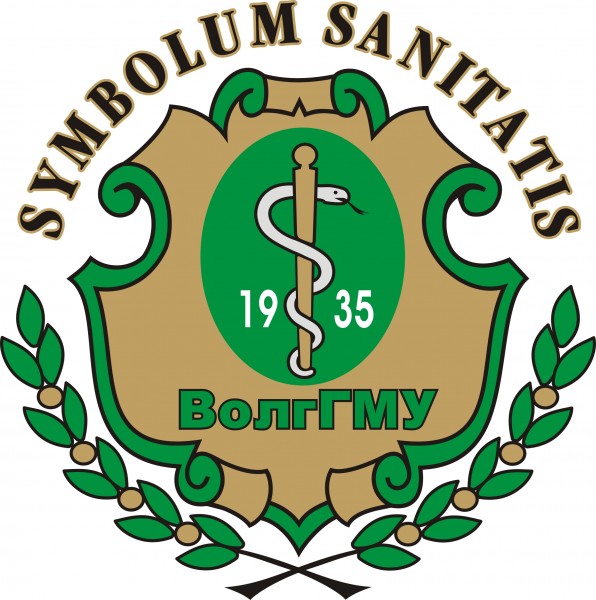 Определение групп крови и ошибки при определении групп крови
[Speaker Notes: Значение витамина D
Образование витамина D 
Источники витамина D
Определение и рекомендуемые уровни витамина D
Гиповитаминоз D 
Витамин D и кальций
Абсорбция
Риск переломов
Распространенность гиповитаминоза D 
Низкая приверженность терапии]
Определение групп крови АВО. Актуальность.
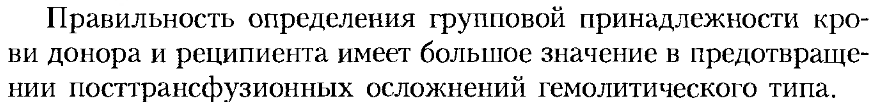 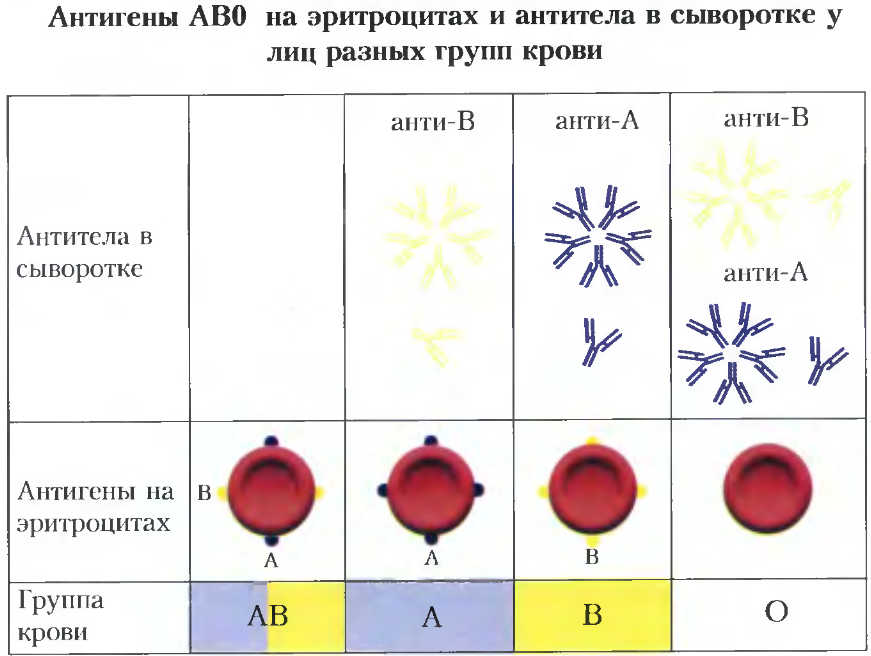 Определение групп крови АВО. Принципы.
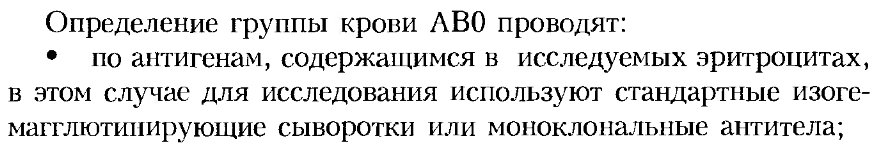 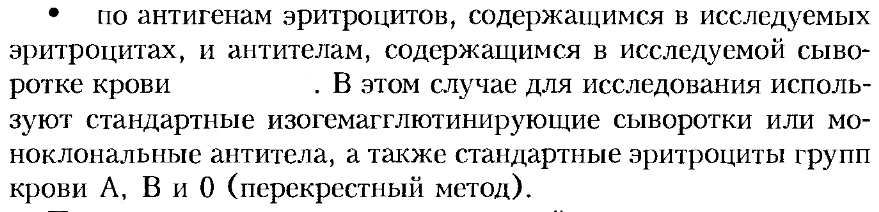 Изосерологические стандарты
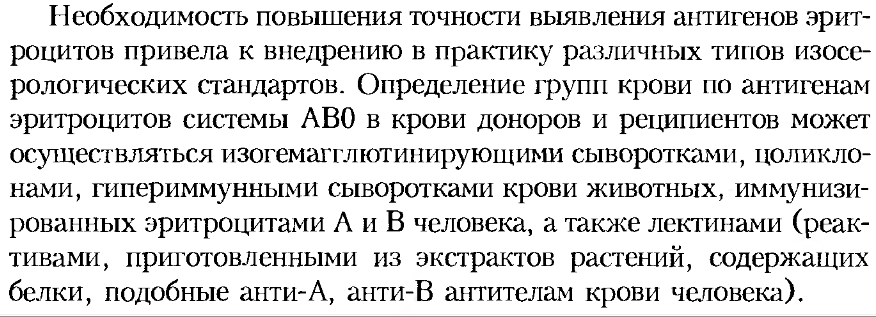 Стандартные эритроциты
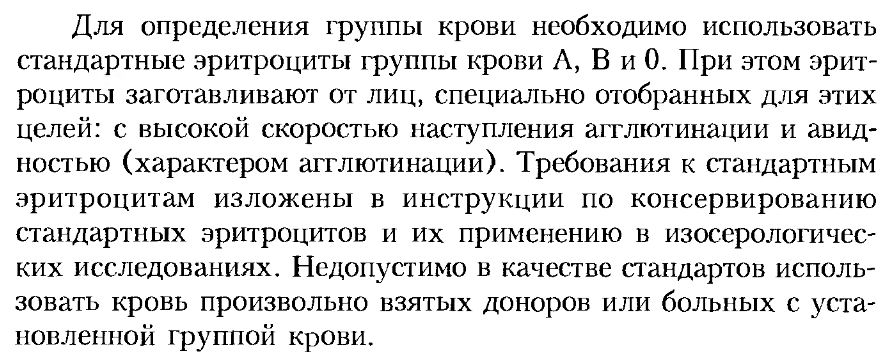 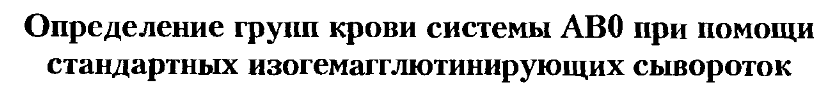 Определение групп крови с использованием изогемагглютинирующих сывороток. Принцип метода.
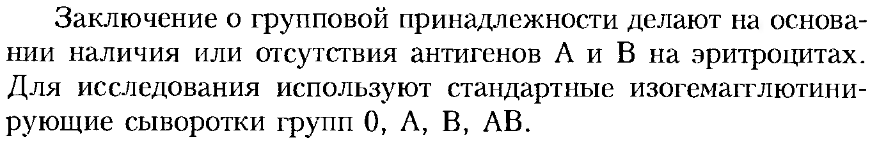 Определение групп крови с использованием изогемагглютинирующих сывороток. Оснащение.
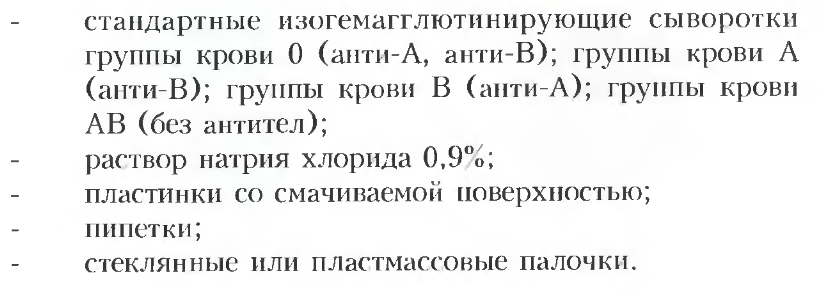 Определение групп крови с использованием изогемагглютинирующих сывороток. Порядок проведения исследования.
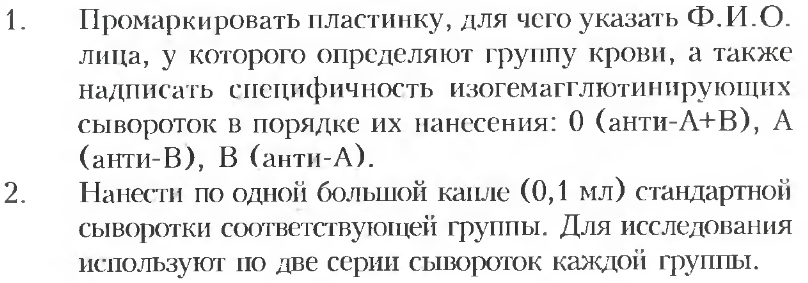 Определение групп крови с использованием изогемагглютинирующих сывороток. Порядок проведения исследования.
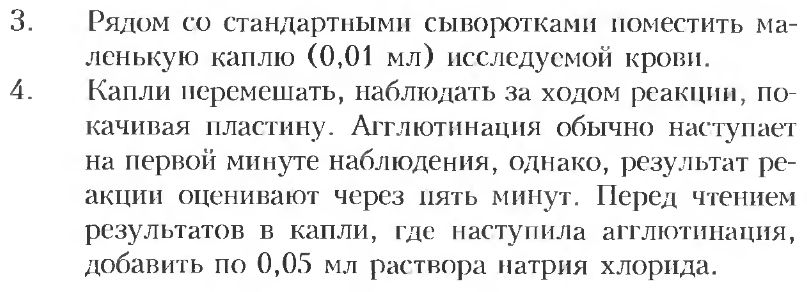 Определение групп крови с использованием изогемагглютинирующих сывороток. Трактовка результатов реакции.
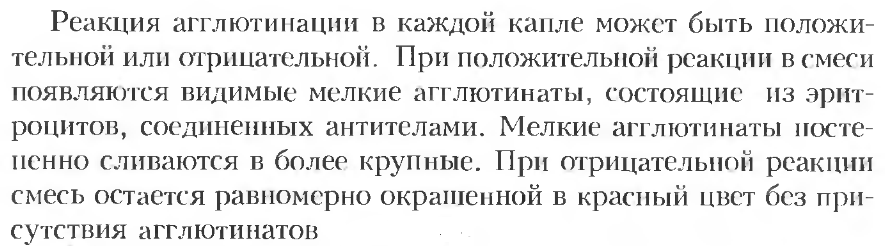 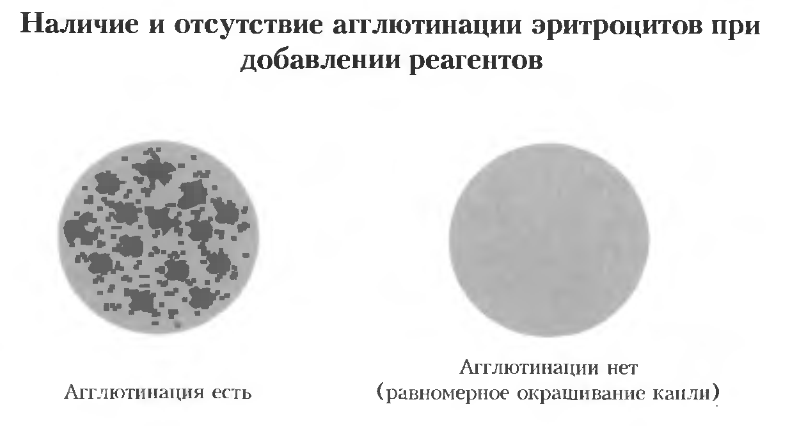 Определение групп крови с использованием изогемагглютинирующих сывороток. Варианты заключений.
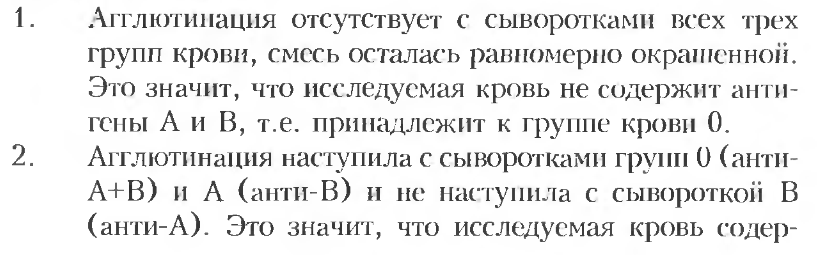 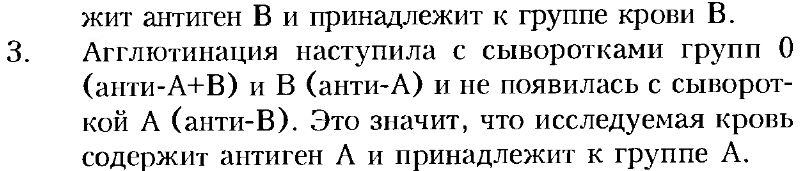 Определение групп крови с использованием изогемагглютинирующих сывороток. Варианты заключений.
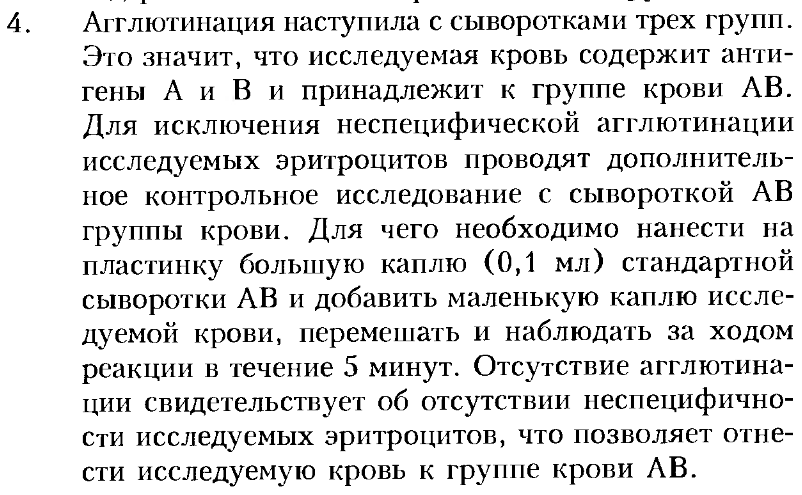 Определение групп крови перекрестным методом (со стандартными изогемагглютинирующими сыворотками и стандартными эритроцитами)
Определение групп крови перекрестным методом. Принцип реакции.
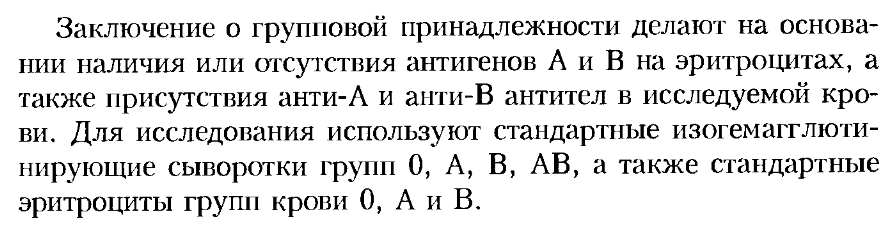 Определение групп крови перекрестным методом. Оснащение.
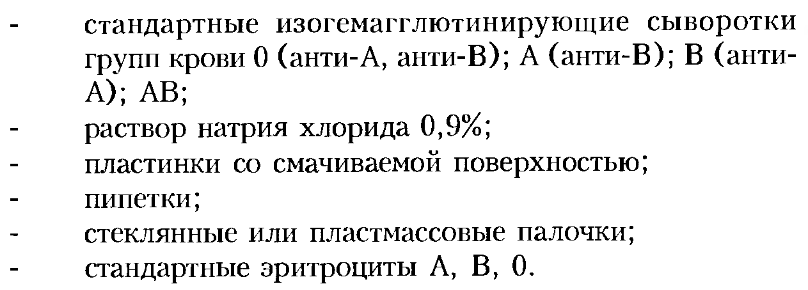 Определение групп крови перекрестным методом. Проведение исследования.
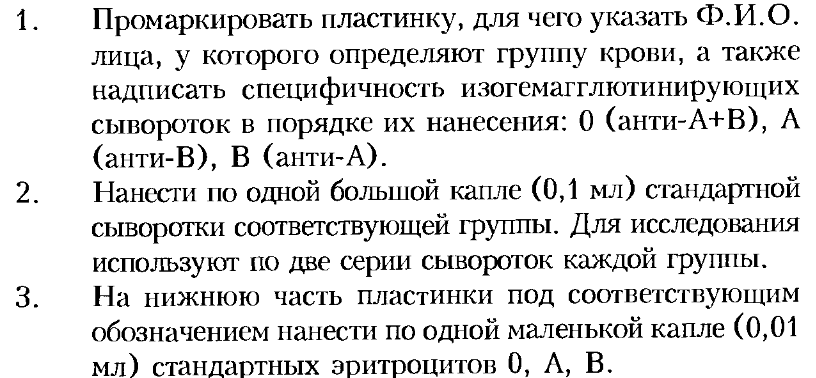 Определение групп крови перекрестным методом. Проведение исследования.
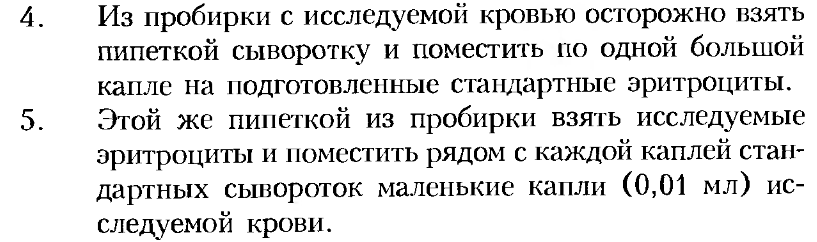 Определение групп крови перекрестным методом. Учет реакции.
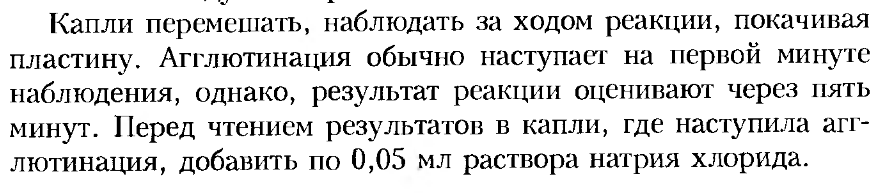 Определение групп крови перекрестным методом. Трактовка результатов.
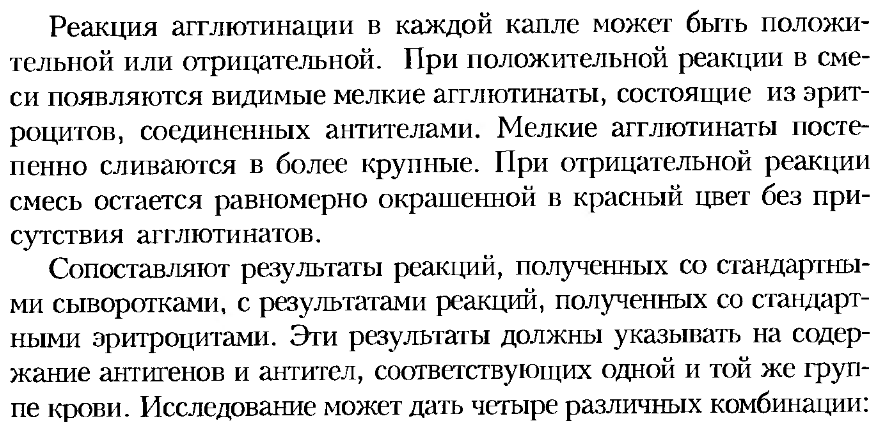 Определение групп крови перекрестным методом. Варианты заключений.
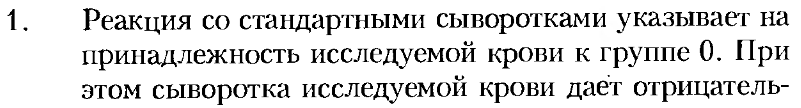 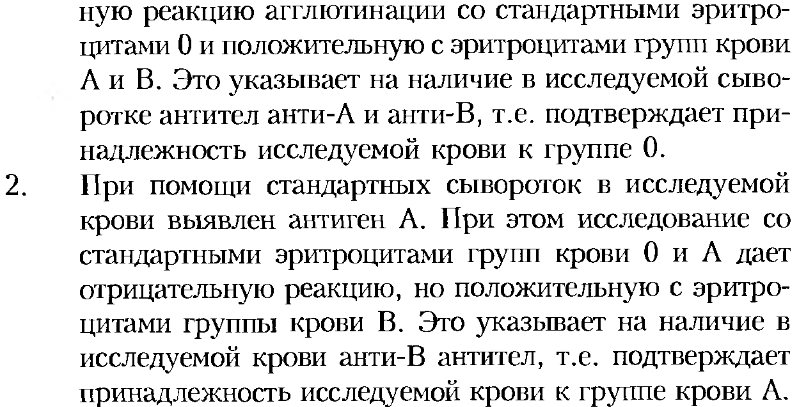 Определение групп крови перекрестным методом. Варианты заключений.
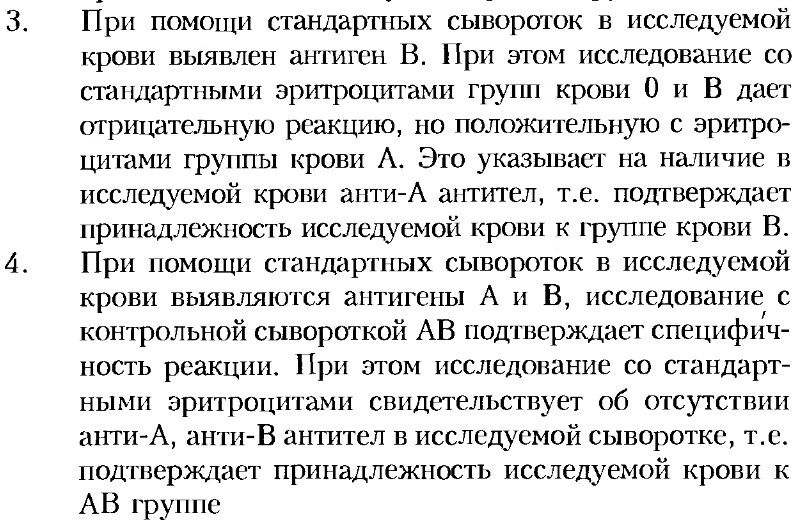 Определение групп крови перекрестным методом. Варианты заключений.
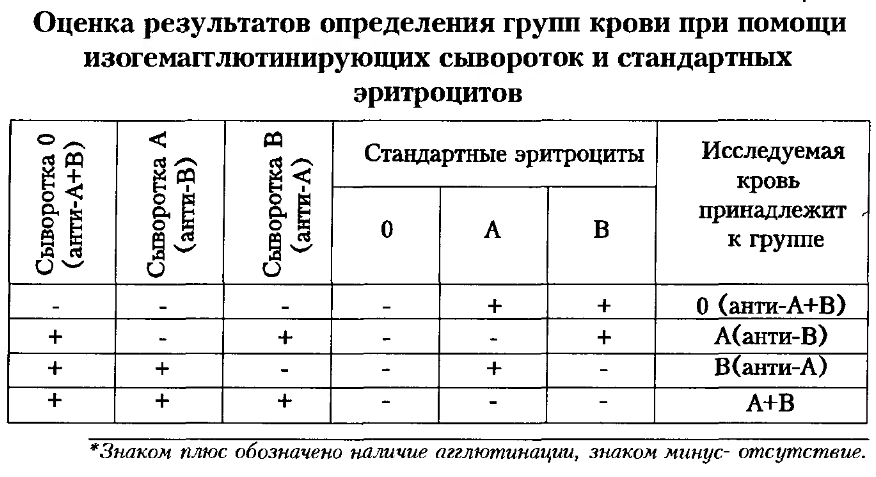 Определение групп крови с использованием цоликлонов (или моноклональных антител другого производителя)
Определение групп крови с использованием цоликлонов. Оснащение.
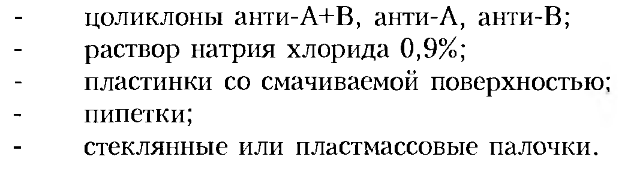 Определение групп крови с использованием цоликлонов. Порядок проведения исследования.
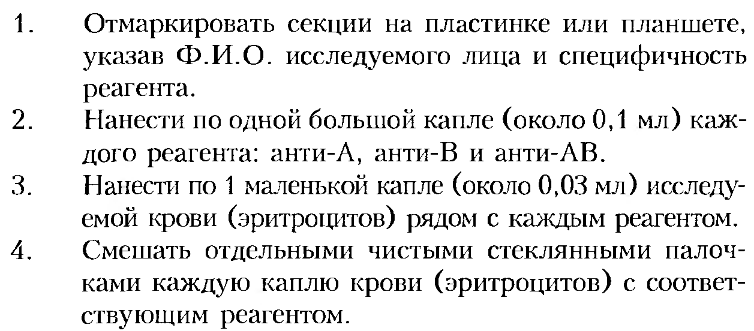 Определение групп крови с использованием цоликлонов. Порядок проведения исследования.
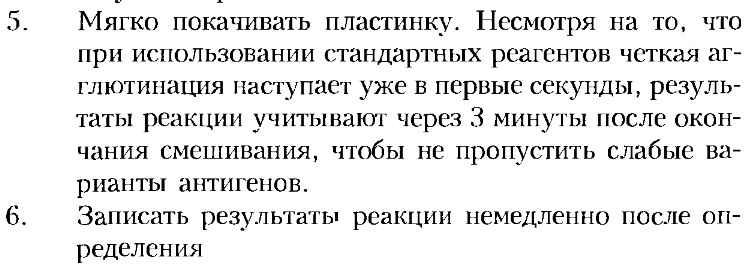 Определение групп крови с использованием цоликлонов. Интерпретация результатов
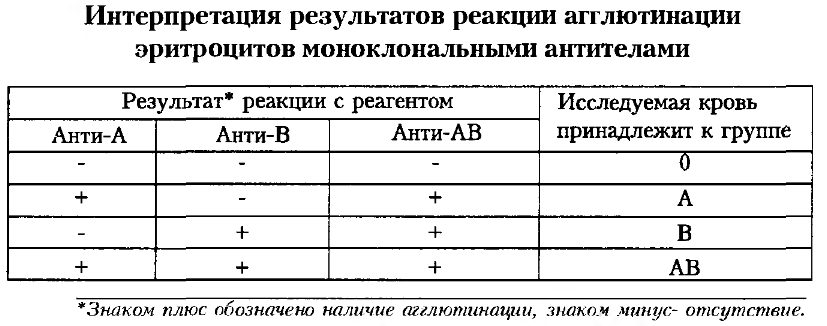 Определение групп крови с использованием цоликлонов. Исключение неспецифической агглютинации.
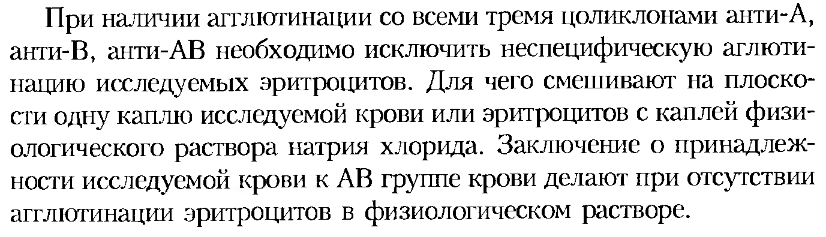 Определение анти-А, анти-В антител в сыворотке со стандартными эритроцитами. Оснащение.
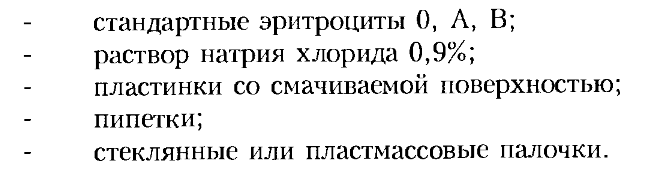 Определение анти-А, анти-В антител в сыворотке со стандартными эритроцитами. Проведение исследования.
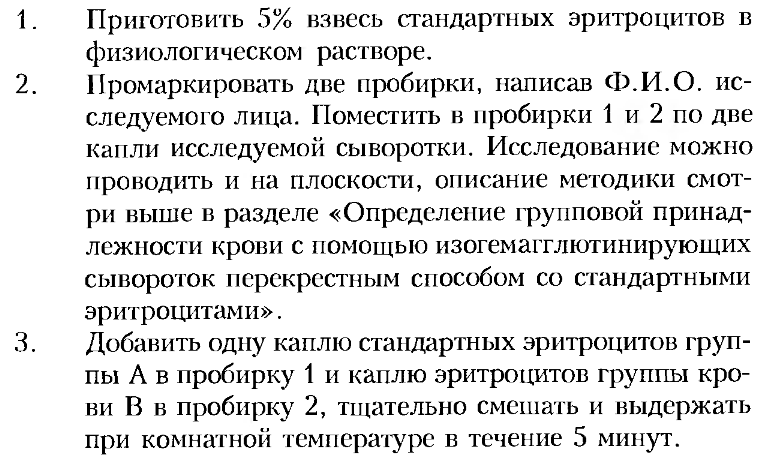 Определение анти-А, анти-В антител в сыворотке со стандартными эритроцитами. Проведение исследования.
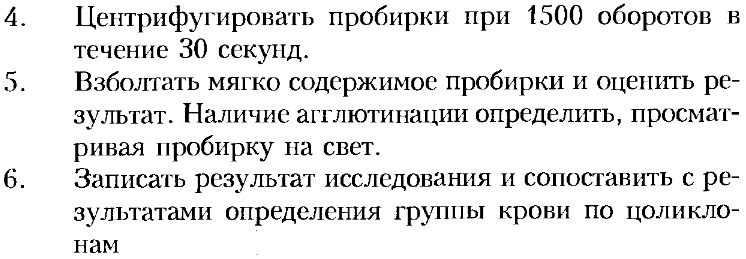 Определение анти-А, анти-В антител в сыворотке со стандартными эритроцитами. Интерпретация теста.
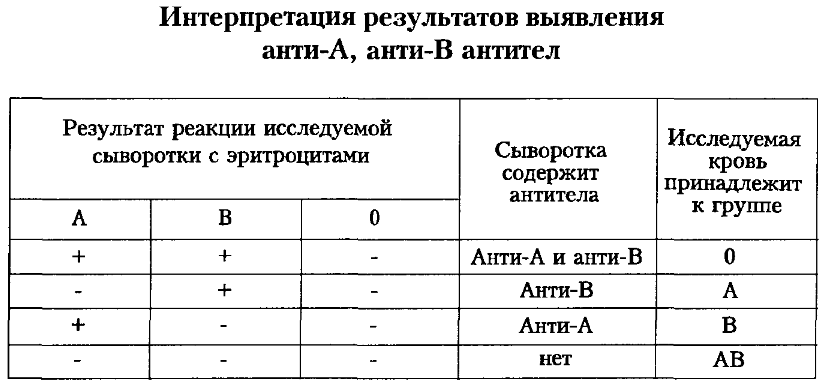 Определение групп крови и резус фактора с использованием гелевых карт
Гелевые карты Био-Рад (ДиаМед)
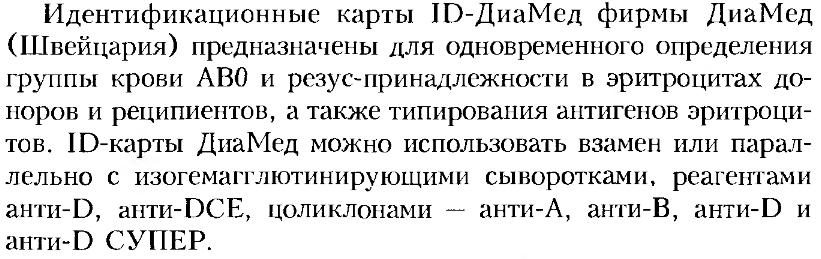 Гелевые карты. Законодательные основы.
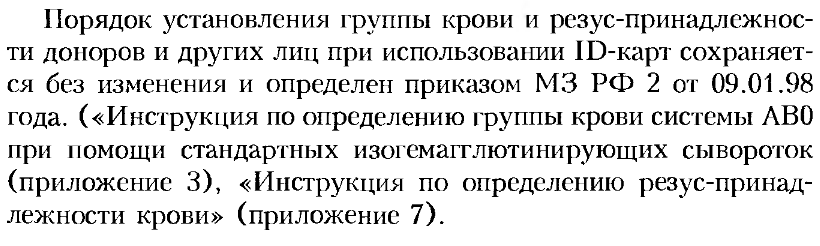 Гелевые карты. Характеристика.
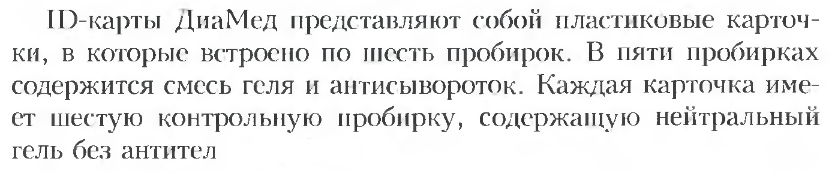 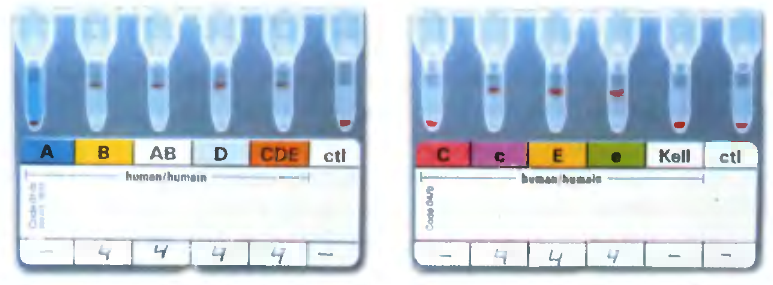 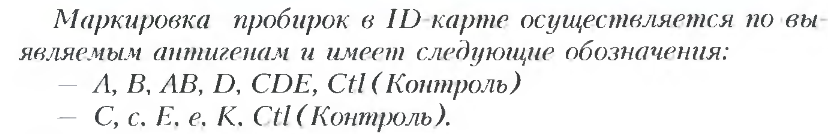 Гелевые карты. Принцип метода.
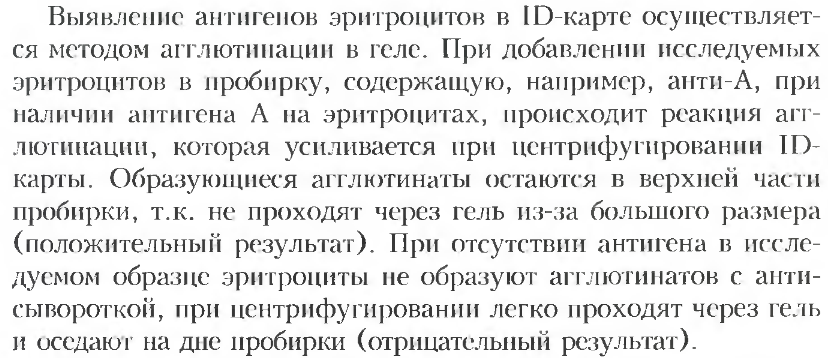 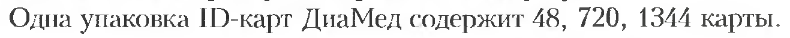 Гелевые карты. Оборудование и реагенты.
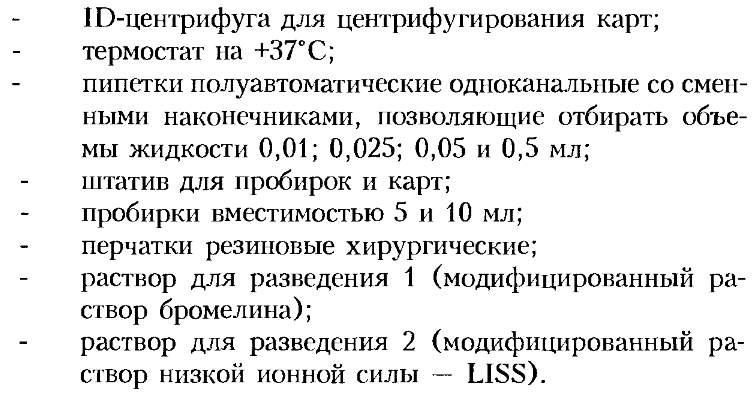 Гелевые карты. Разведение эритроцитов для работы с изогемагглютинирующими сыворотками
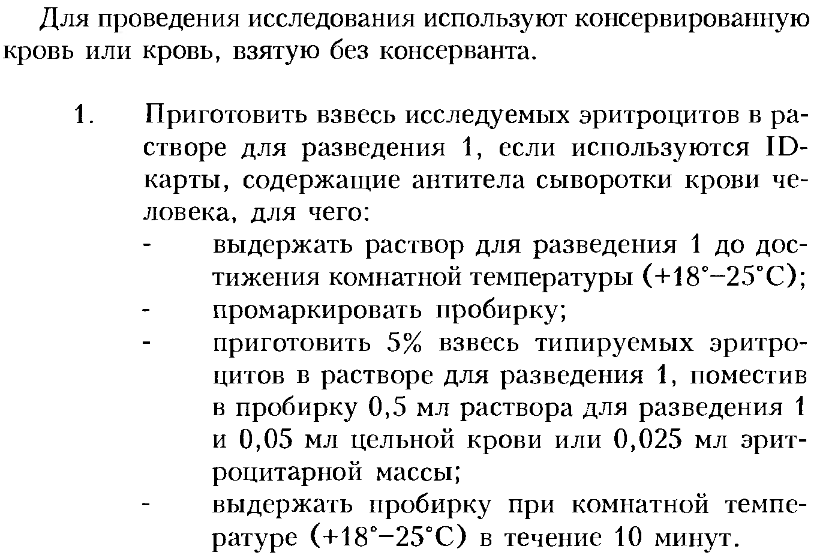 Гелевые карты. Разведение эритроцитов для моноклональных антител
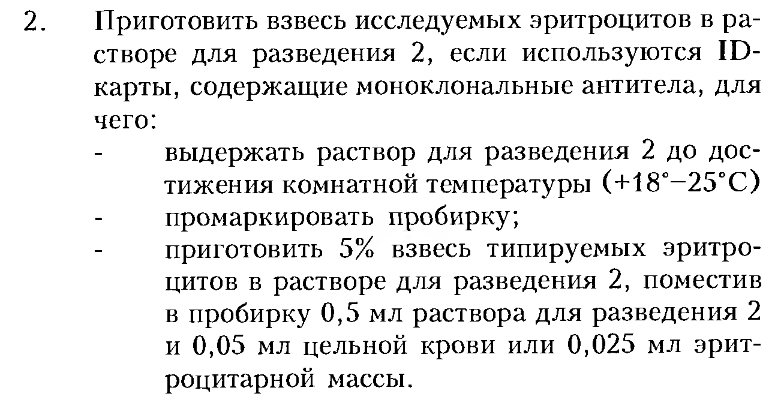 Гелевые карты. Порядок проведения исследования.
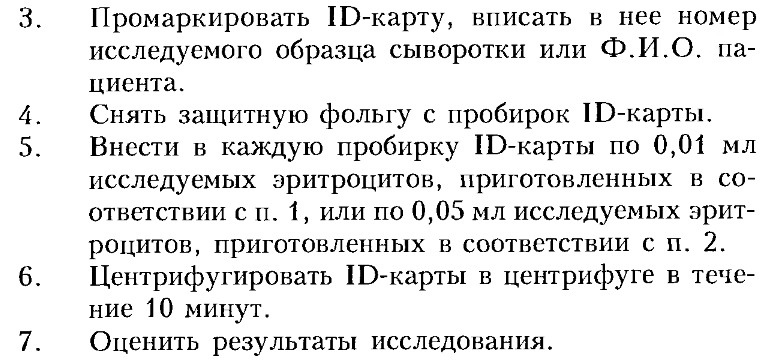 Гелевые карты. Оценка результатов агглютинации в гелевом тесте.
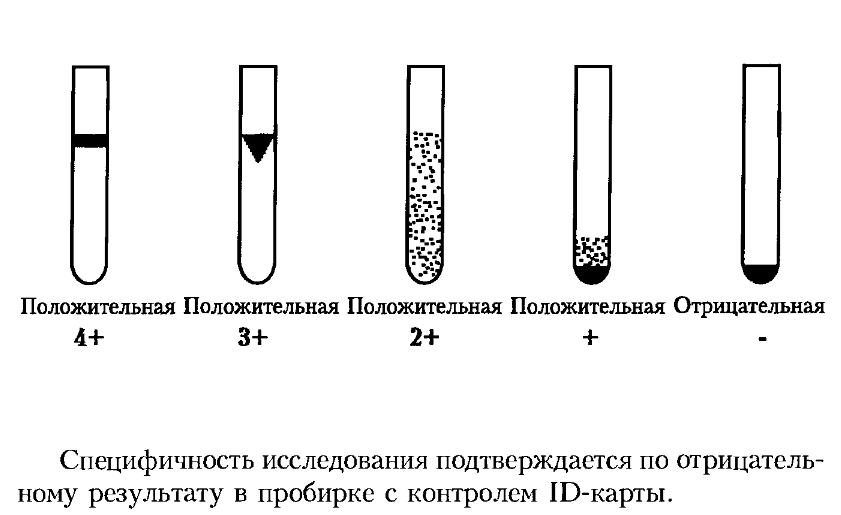 Гелевые карты. Интерпретация результата.
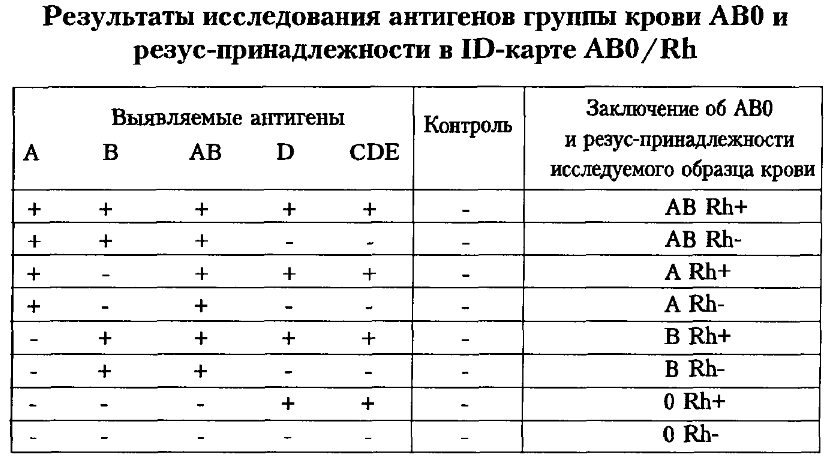 Гелевые карты. Интерпретация результата.
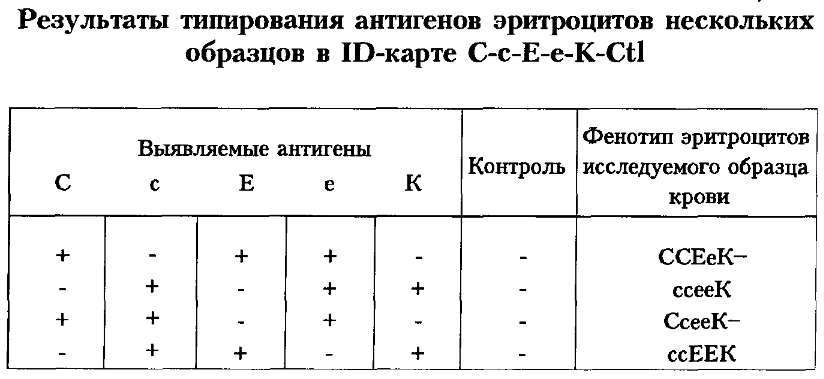 Гелевые карты. Хранение карт и результатов исследований.
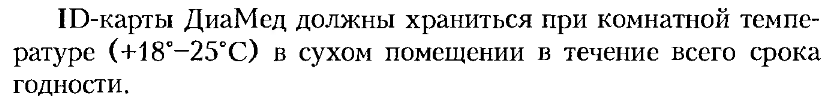 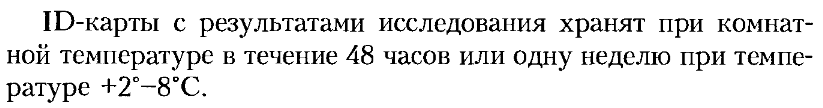 Рекомендации по оценке результатов типирования антигенов на ID-картах Диамед
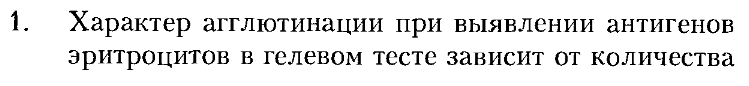 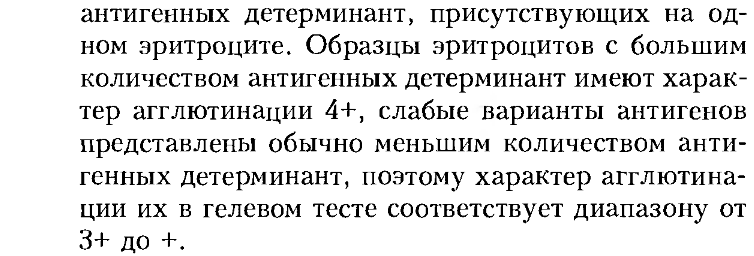 Положительные результаты в контрольной пробе
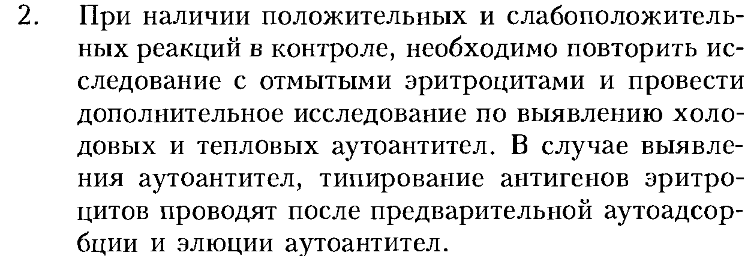 Двойные популяции эритроцитов после гемотрансфузий
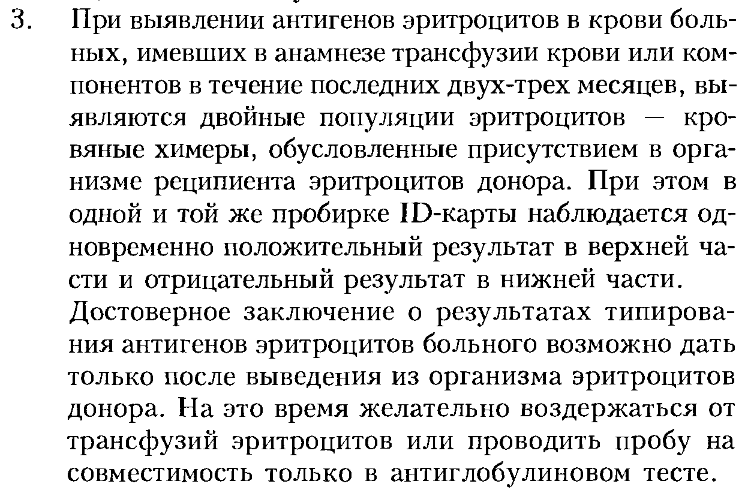 Ошибки при определении групп крови
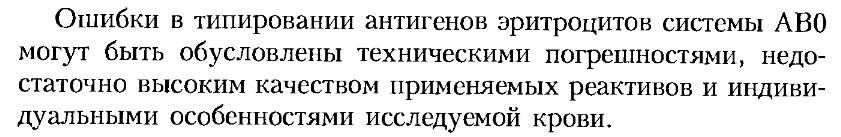 Технические ошибки.
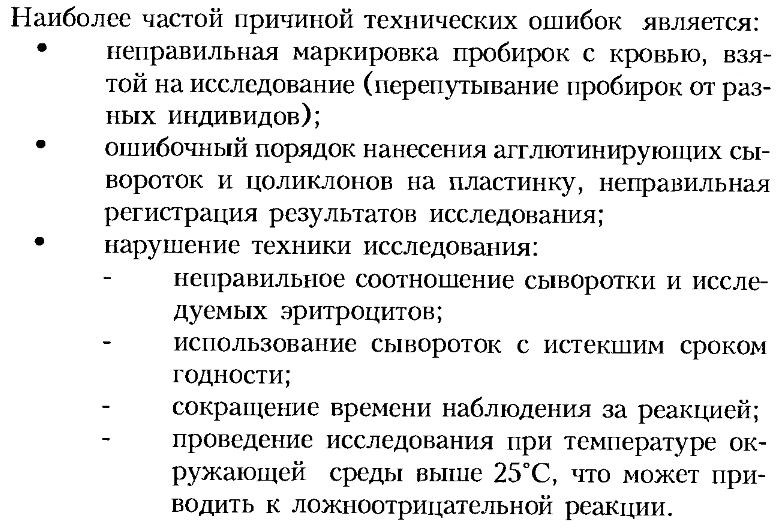 Ошибки, обусловленные низким качеством реагентов.
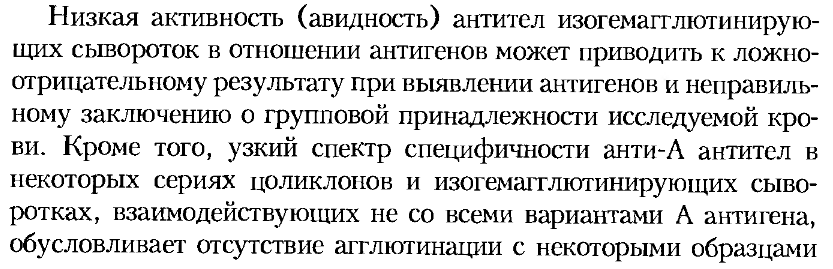 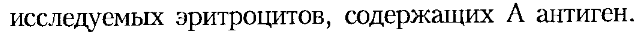 Ошибки, связанные с индивидуальными особенностями антигенов эритроцитов АВО. Различия в структуре антигенных детерминант.
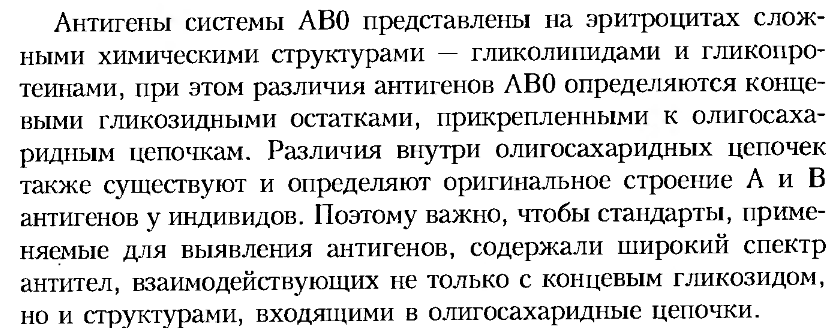 Ошибки, связанные с индивидуальными особенностями антигенов эритроцитов АВО. Плотность антигенных детерминант.
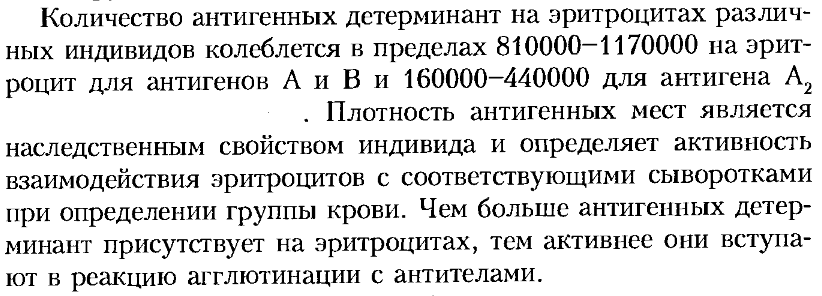 Ошибки, связанные с индивидуальными особенностями антигенов эритроцитов АВО. Изменение структуры антигенов.
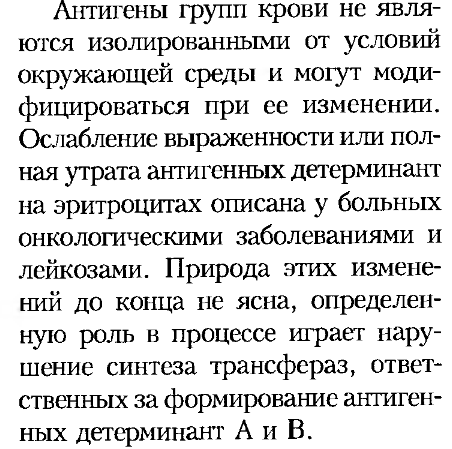 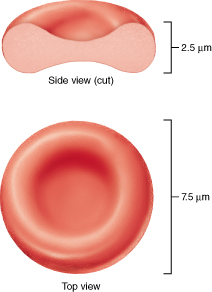 Ошибки, связанные с индивидуальными особенностями антигенов эритроцитов АВО. Изменение структуры антигенов.
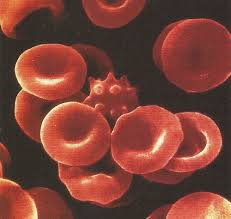 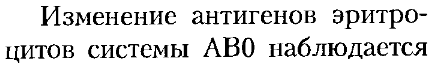 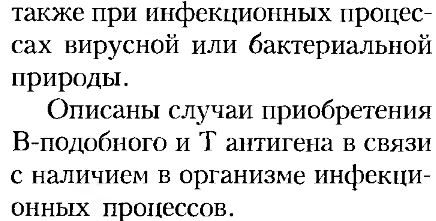 Приобретенный В-антиген.
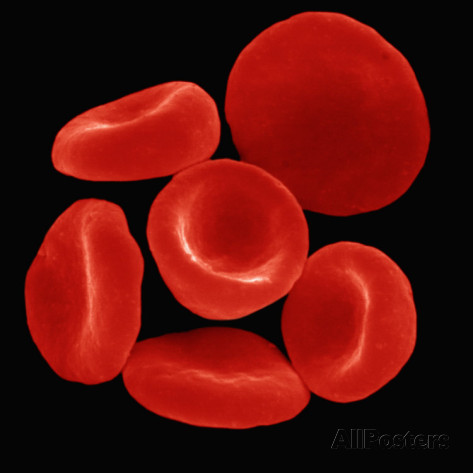 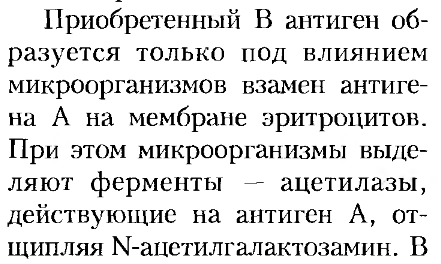 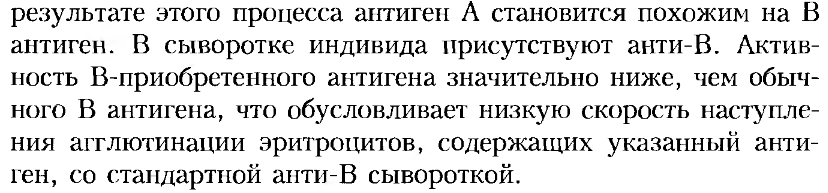 Приобретенный В-антиген. Особенности
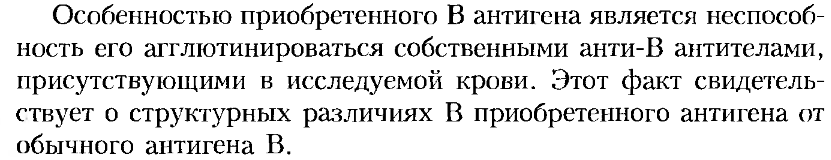 Приобретенный Т-антиген
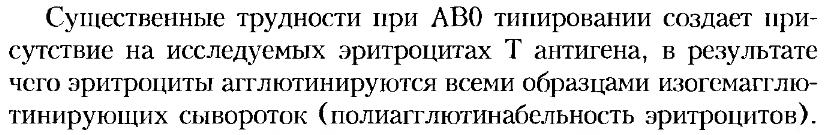 Выраженность А и В антигенов зависит от гормонального статуса
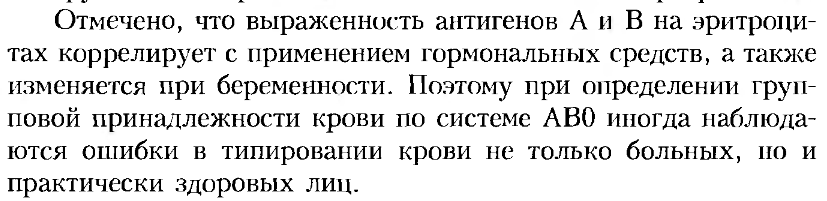 Наиболее частые причины ошибок при определении групп крови
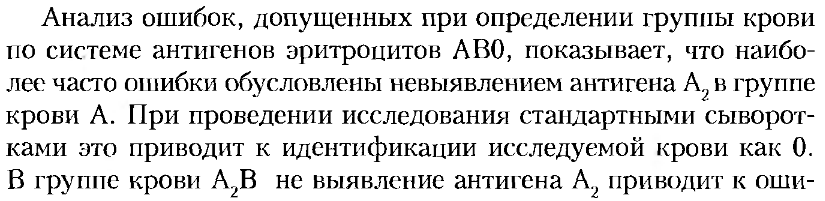 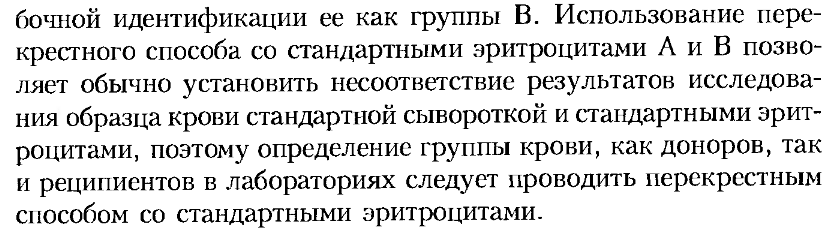 Затруднения при определении групп крови
Характер затруднений при определении групп крови
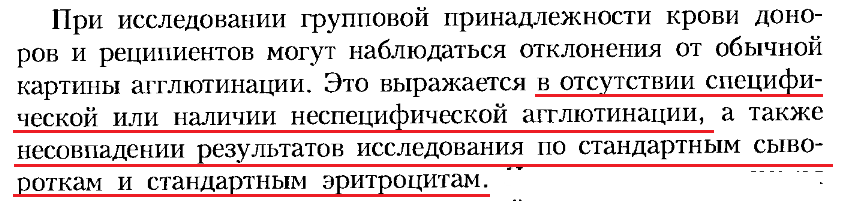 Причины затруднений при определении групп крови
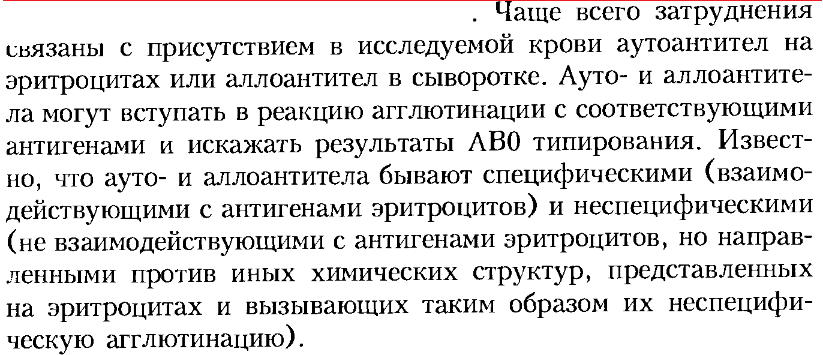 Холодовая агглютинация тест-эритроцитов сыворотками исследуемой крови
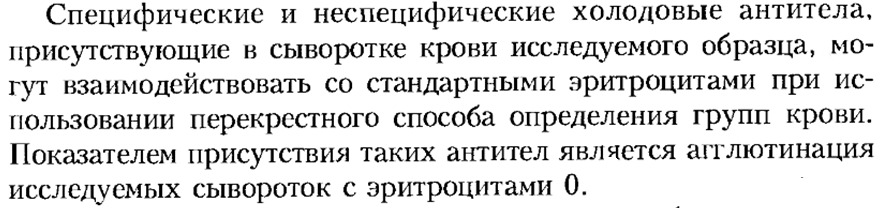 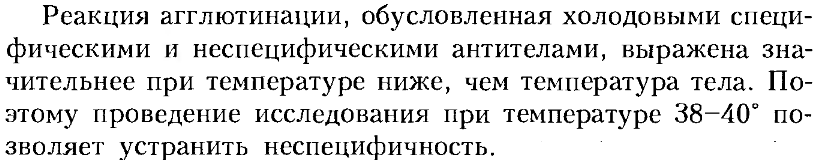 Холодовая агглютинация тест-эритроцитов может быть неспецифической
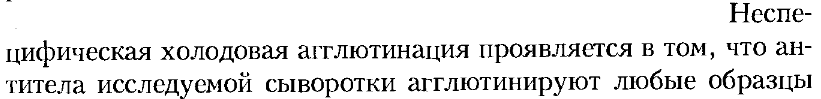 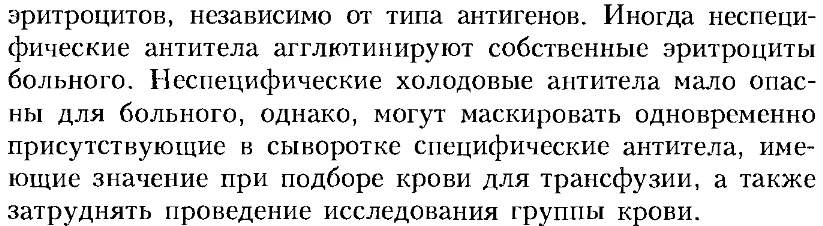 Холодовая агглютинация тест-эритроцитов может быть специфической
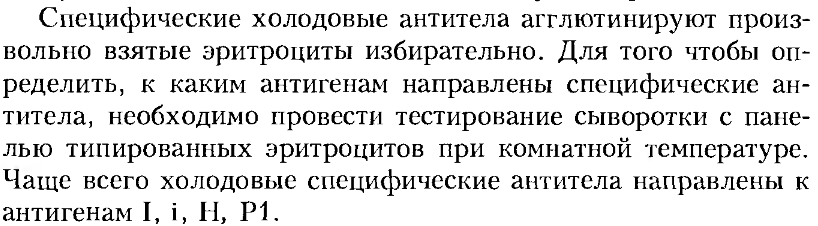 У кого чаще встречается холодовая агглютинация
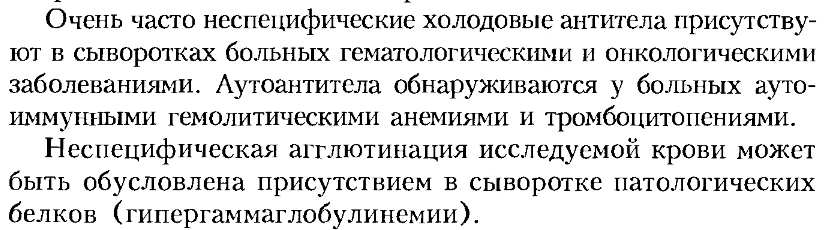 Холодовая агглютинация исследуемых эритроцитов со стандартными сыворотками
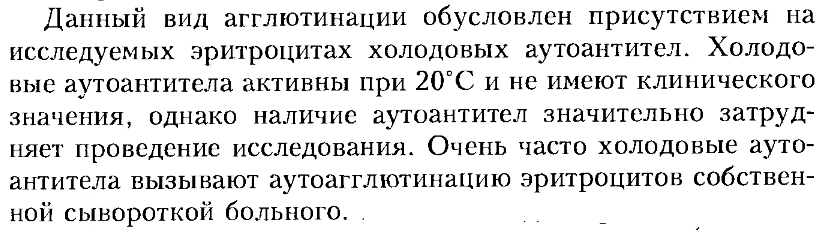 Холодовая агглютинация исследуемых эритроцитов со стандартными сыворотками. Методы выявления.
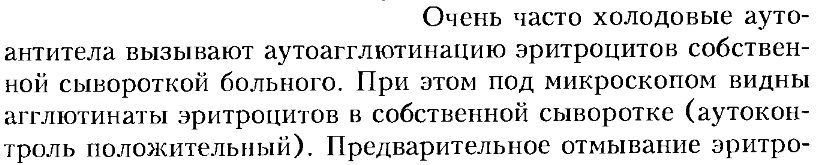 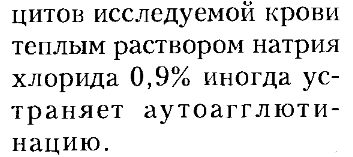 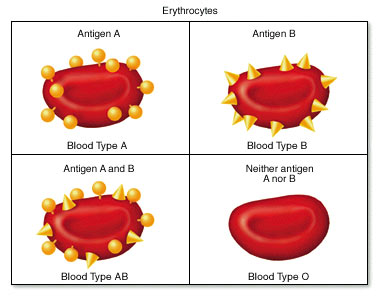 Холодовая агглютинация исследуемых эритроцитов со стандартными сыворотками. Методы выявления.
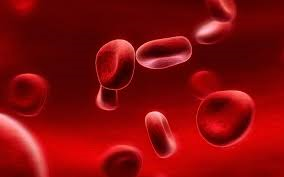 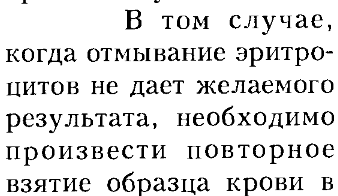 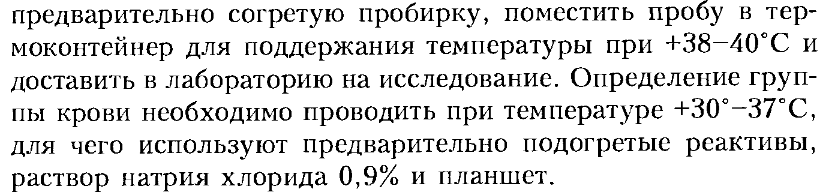 Исследование групповой принадлежности крови при наличии в исследуемой сыворотке холодовых антител
Определение групп крови при наличии холодовых антител
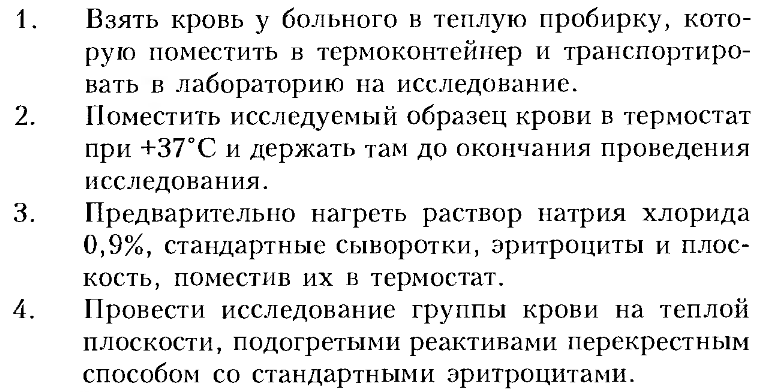 Определение групп крови при наличии холодовых антител
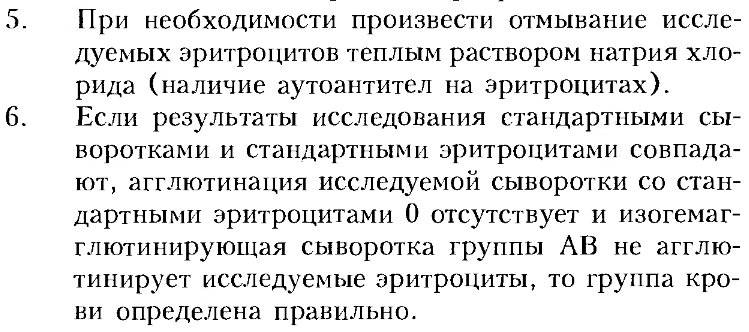 Определение групп крови при наличии холодовых антител
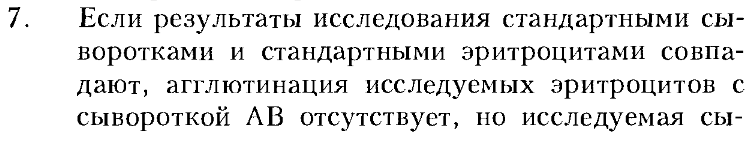 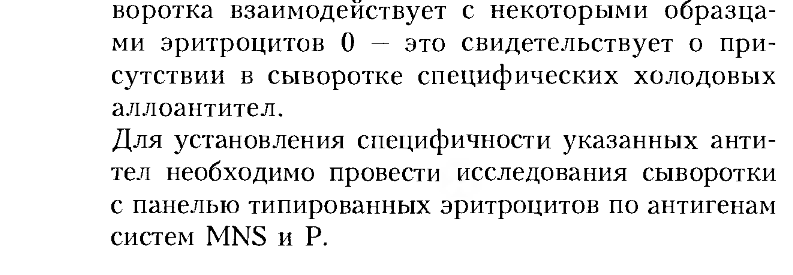 Низкая активность изогемагглютининов исследуемой крови
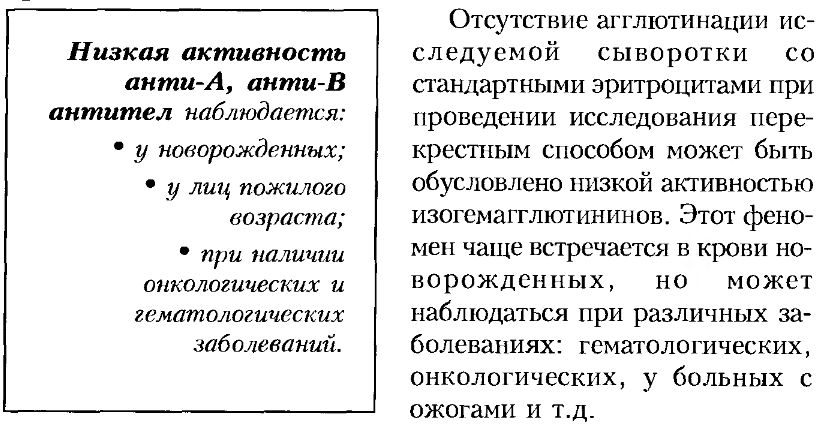 Низкая активность изогемагглютининов исследуемой крови. Что делать?
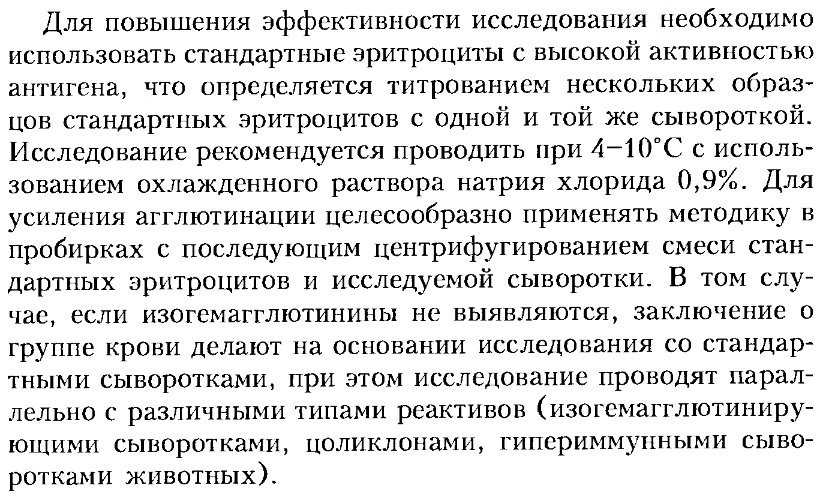 Отсутствие агглютинации эритроцитов изогемагглютинирующими сыворотками за счет низкой активности исследуемых антигенов
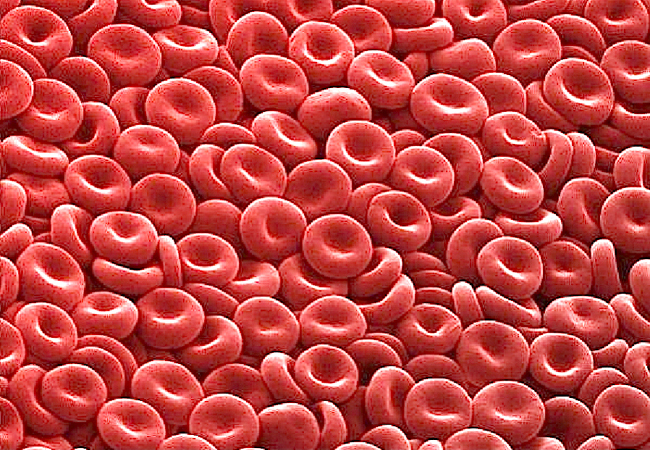 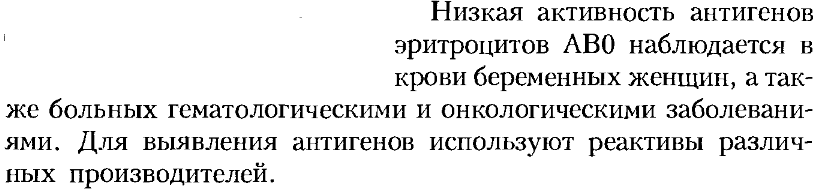 Холодовая агглютинация исследуемых эритроцитов изогемагглютинирующими сыворотками, обусловленная Т-антигеном
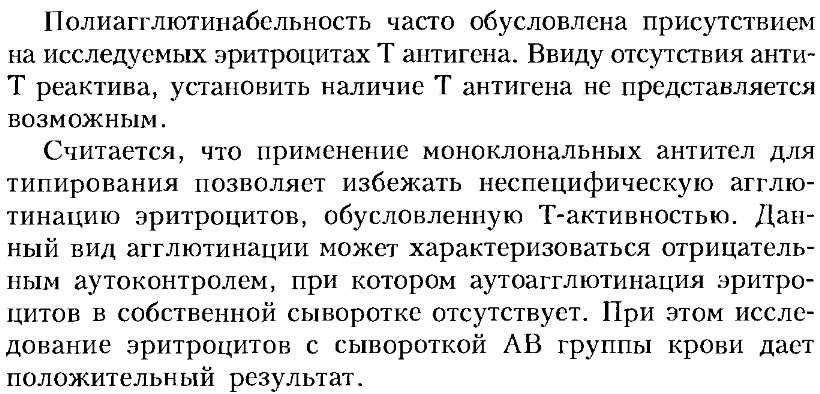 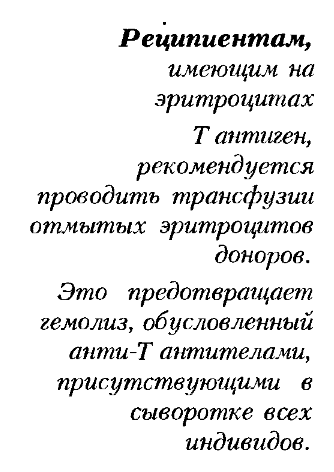 Переливание крови пациентам с Т-антигеном
Присутствие в исследуемой крови А2 антигена
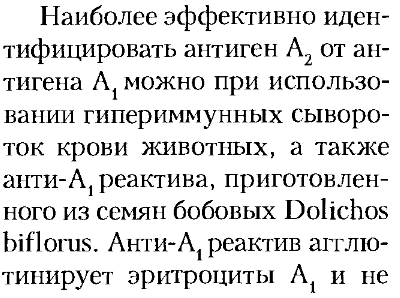 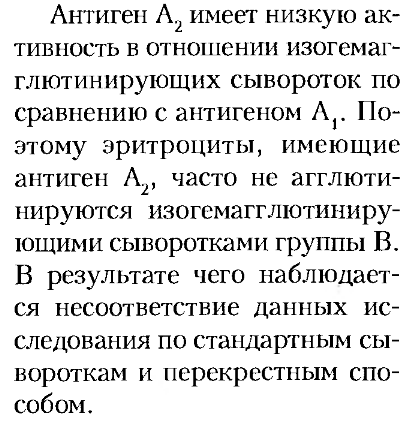 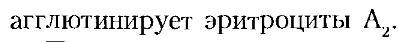 Антитела к антигену А1 у пациентов с антигеном А2
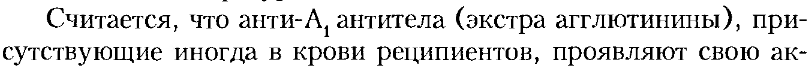 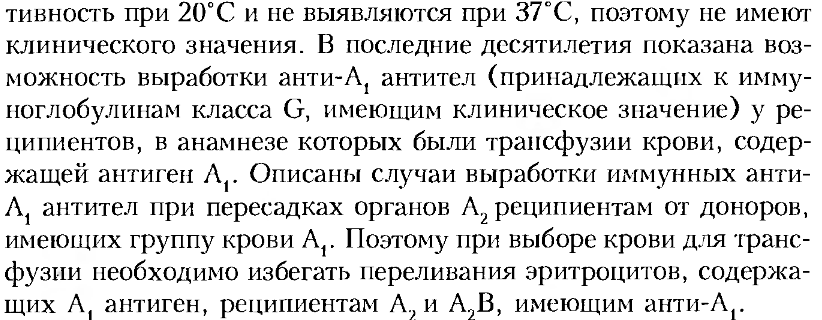 Присутствие в исследуемой крови А2 антигена. Переливание крови.
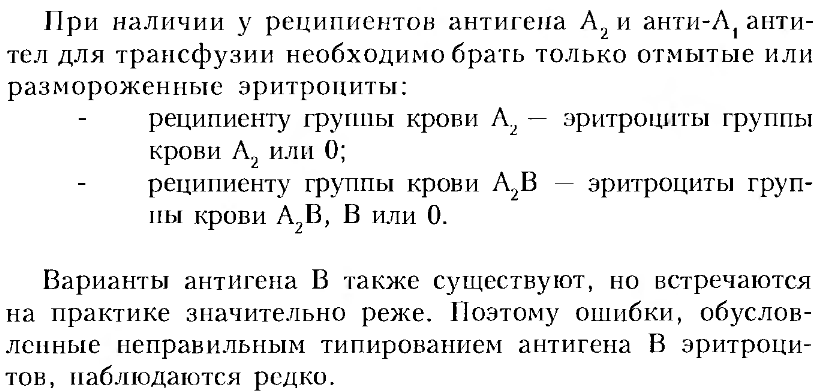 Правила, которые нужно соблюдать при исследовании группы крови
Правила определения групп крови
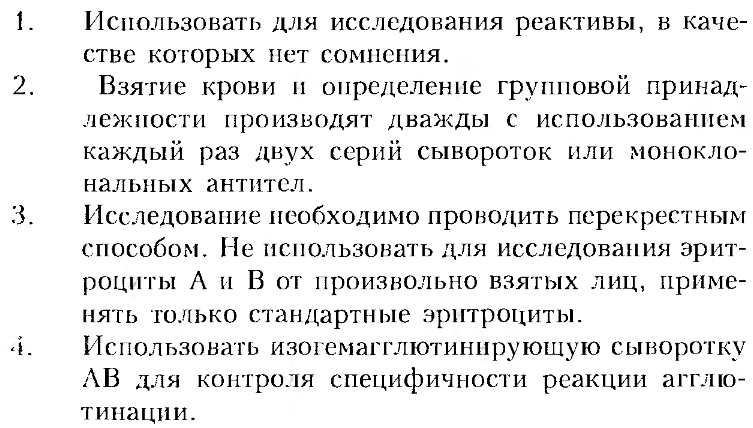 Правила определения групп крови
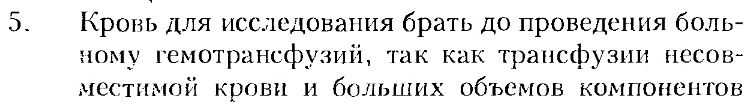 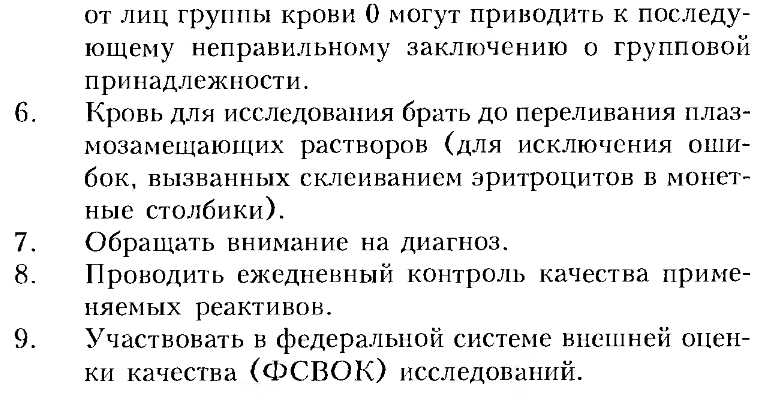 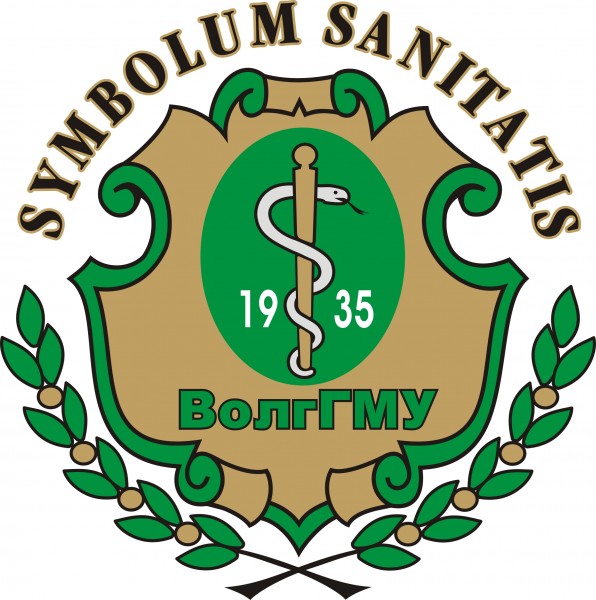 Вопросы?
[Speaker Notes: Значение витамина D
Образование витамина D 
Источники витамина D
Определение и рекомендуемые уровни витамина D
Гиповитаминоз D 
Витамин D и кальций
Абсорбция
Риск переломов
Распространенность гиповитаминоза D 
Низкая приверженность терапии]